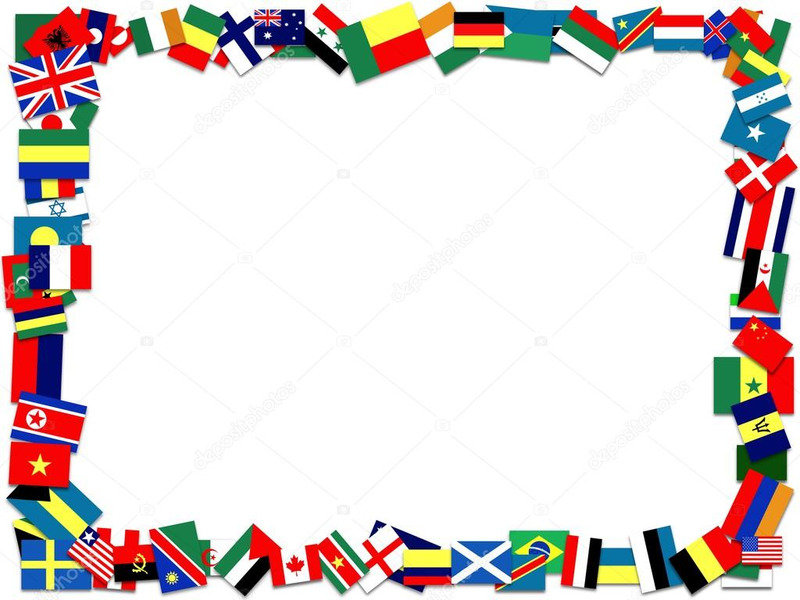 Сравнительный анализ методов и приемов запоминания слов в английском и немецком (как втором иностранном) языках
Воробьева Варвара,
МБОУ СОШ № 5,
г.Саяногорск
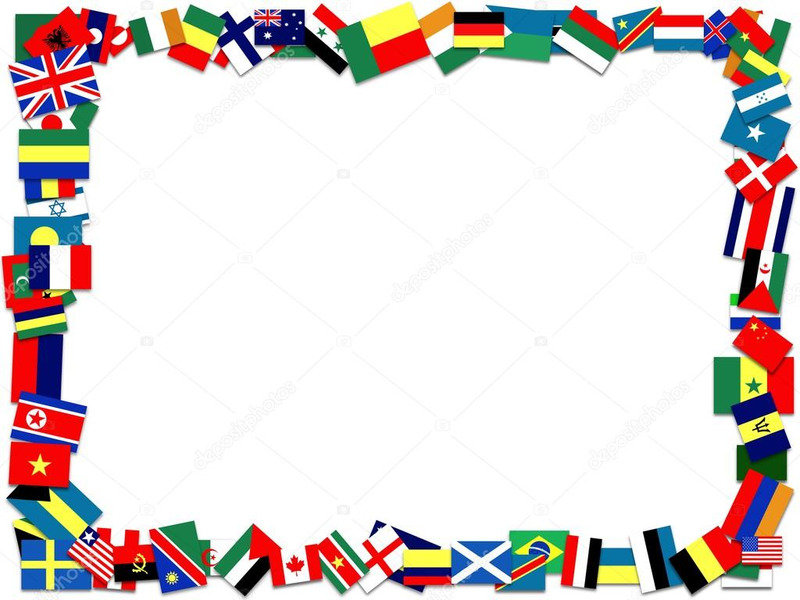 Цель: выявление действенных и эффективных приемов и методов для запоминания лексики немецкого языка на базе английского.
Задачи:
проанализировать методы и приемы запоминания иностранных слов вообще;
определить те методы и приемы, которые наиболее подходят для запоминания немецкой лексики при изучении немецкого языка как второго иностранного на базе английского;
определить эффективность методов и приемов для запоминания немецкой лексики.
Гипотеза: предположим, что использование разнообразных методов и приемов изучения лексики английского языка помогают освоить лексику немецкого языка быстрее и эффективнее. 
Методы исследования:
изучение имеющихся информационных источников о методах и приемах изучения лексики английского языка;
анализ наиболее известных и распространенных методов и приемов изучения лексики английского языка на возможность их применения при изучении немецкого языка;
анкетирование и анализ анкетирования;
мониторинг уровня запоминания немецких слов с использованием различных приемов и методов и без их использования. 
Объектом исследования является лексика немецкого языка, 
предметом исследования – методы и приемы для ее запоминания.
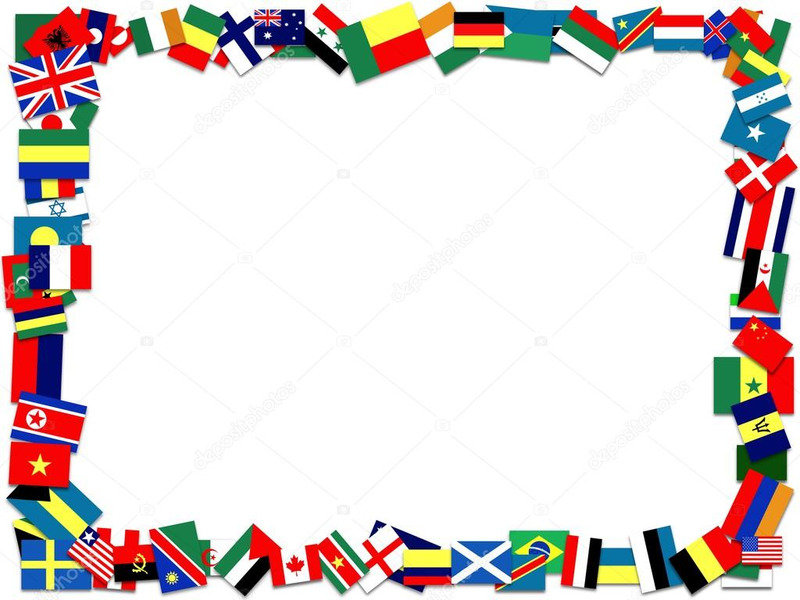 Методы и приемы запоминания английских и немецких слов
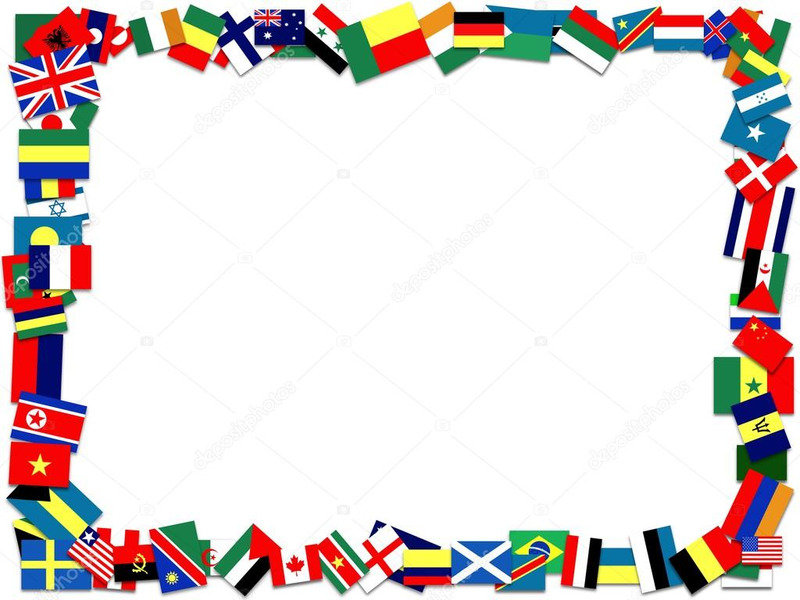 Результативность применения методов и приемов запоминания английских и немецких слов
Мониторинг усвоения лексики немецкого языка учащимися в группах с применением методов и приемов и без применения таковых
Результаты усвоения лексики по теме «Mein Zuhause» 
(«Мой дом») (6 класс)
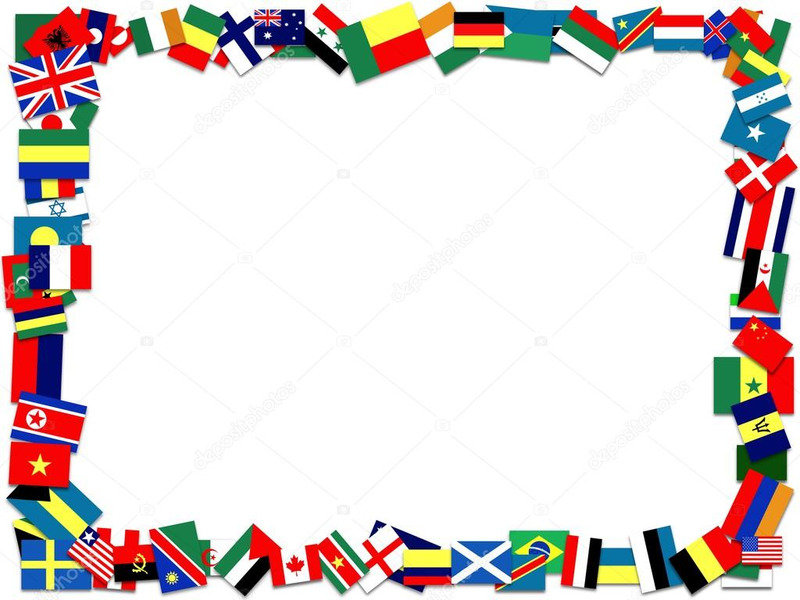 Результативность применения методов и приемов запоминания английских и немецких слов
2. Выявление наиболее эффективных приемов при изучении лексики немецкого языка
Диаграмма 1. Анкетирование учащихся                                      Диаграмма 2. Эффективность методов 
 7И класса                                                                                            запоминания иностранных слов
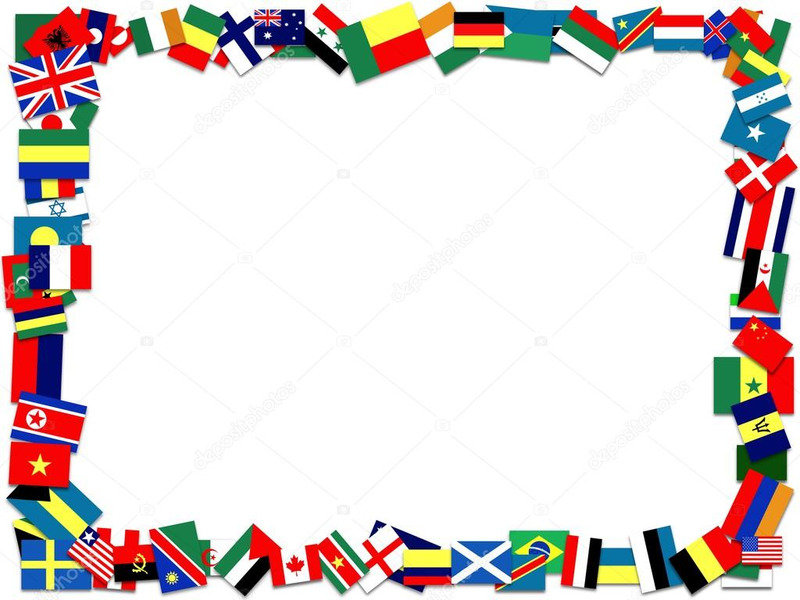 Результативность применения методов и приемов запоминания английских и немецких слов
3. Применение различных методов запоминания лексики в различных группах
 Результаты усвоения лексики по теме «Tiere» («Животные») (5классы)
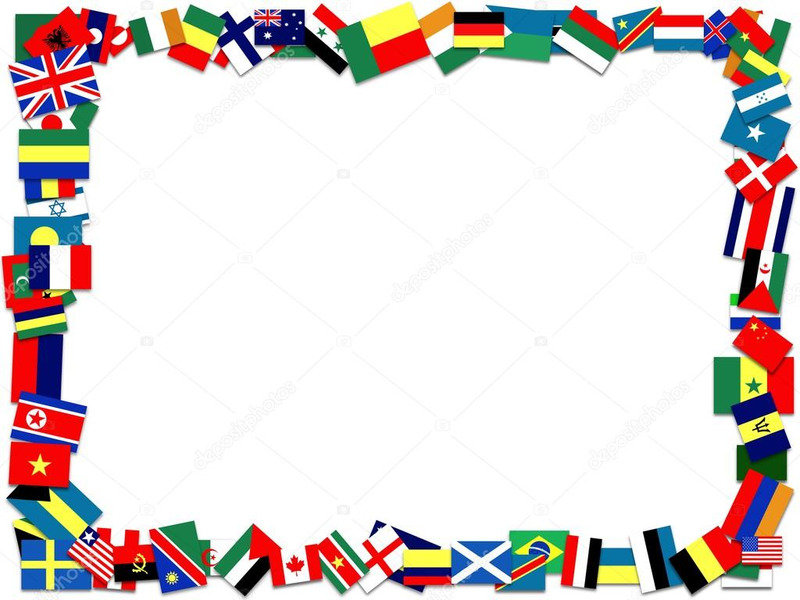 Пособие для изучающих немецкий язык 
в качестве второго иностранного
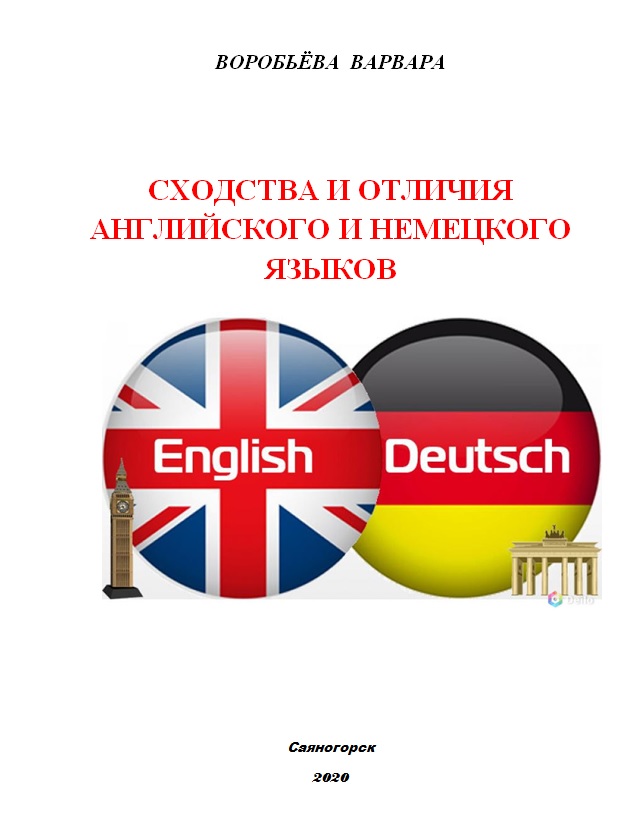